TOÁN 1
Tuần 9
Bài 19: Phép cộng trong phạm vi 10 – Tiết 2
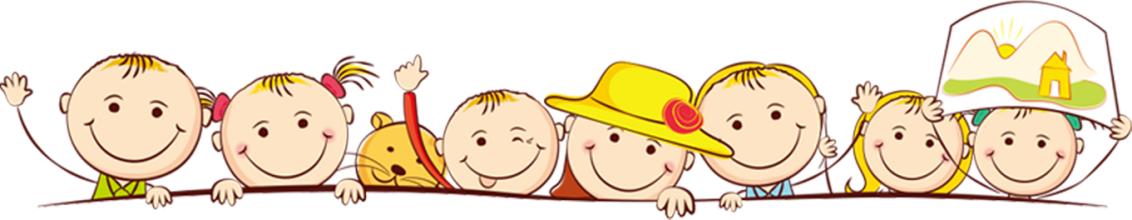 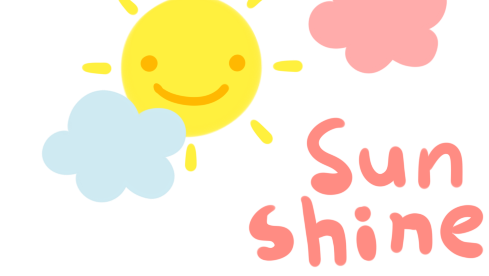 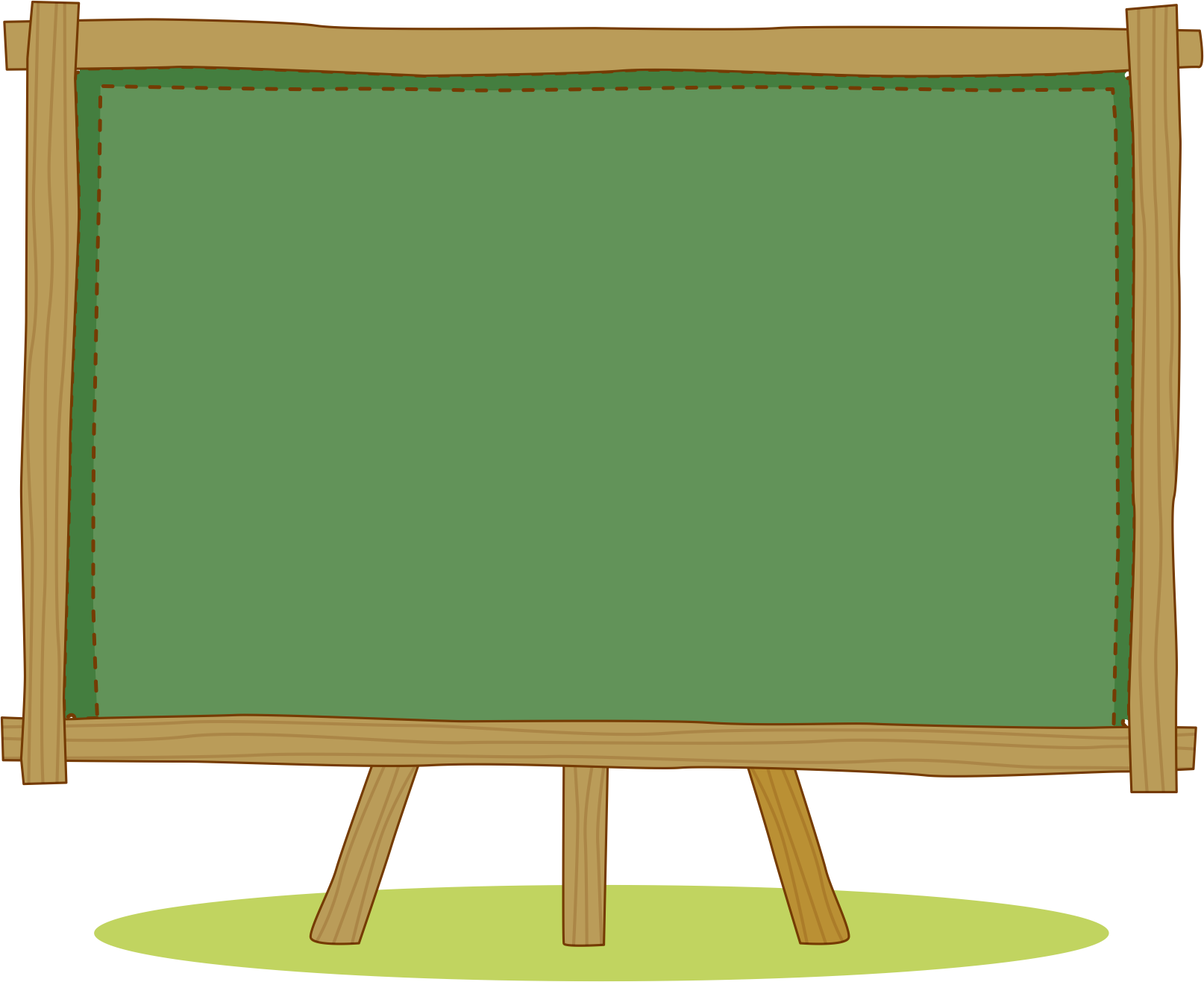 KHỞI ĐỘNG
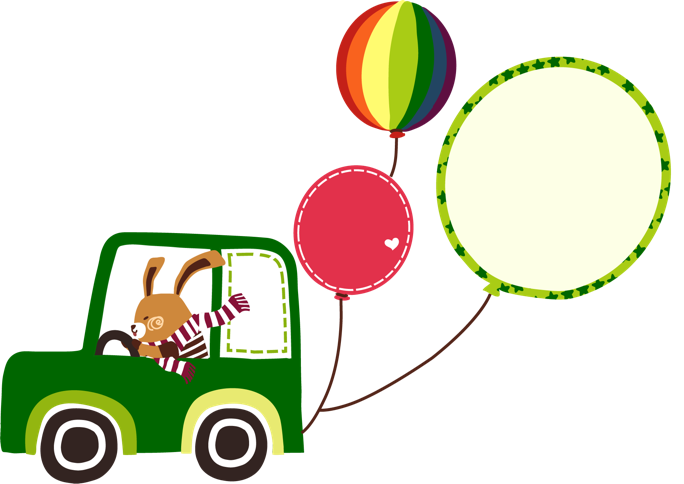 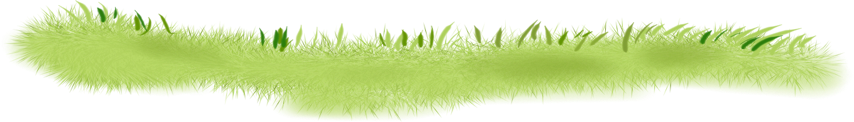 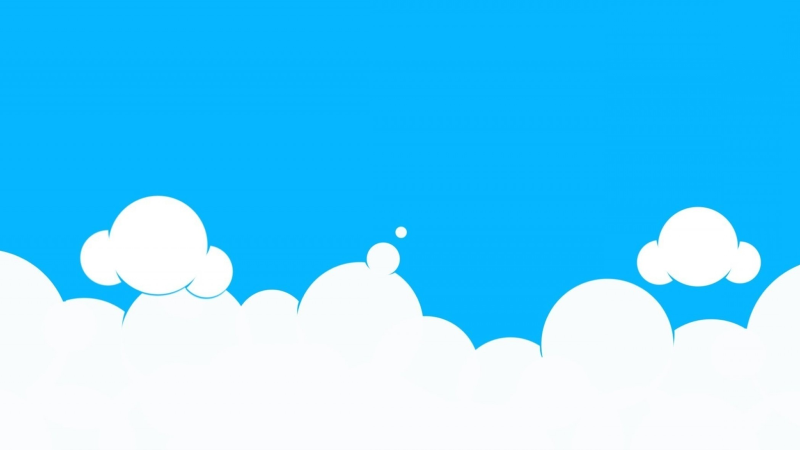 non
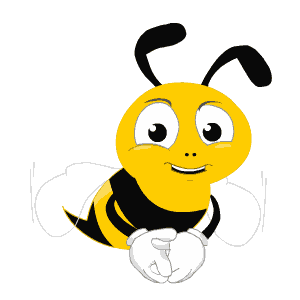 Ong
học
việc
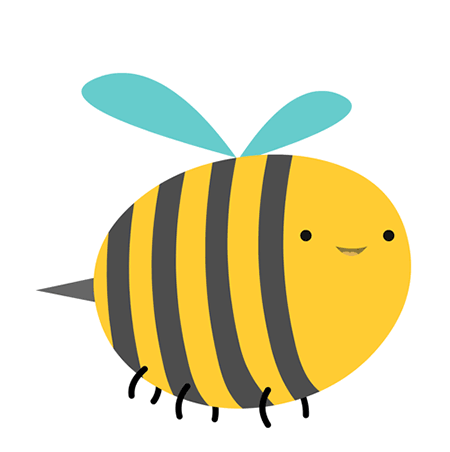 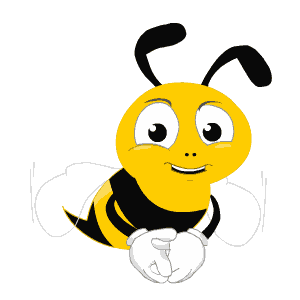 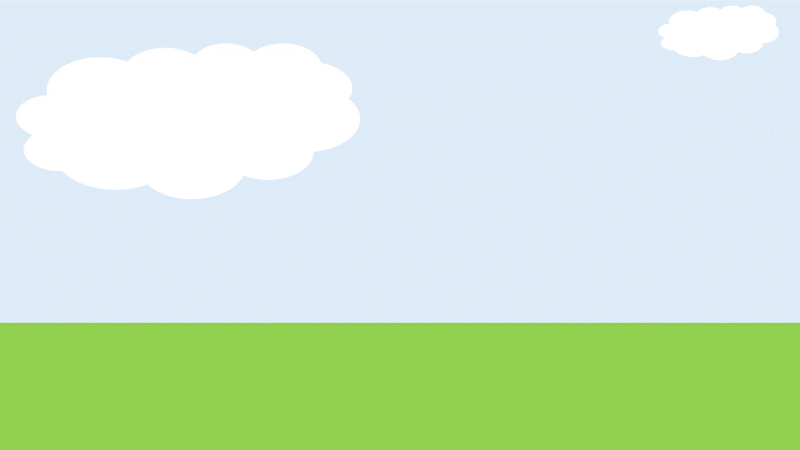 Hai bàn tay có tất cả bao nhiêu ngón ?
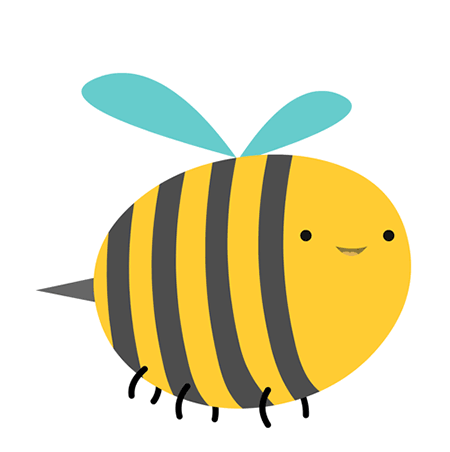 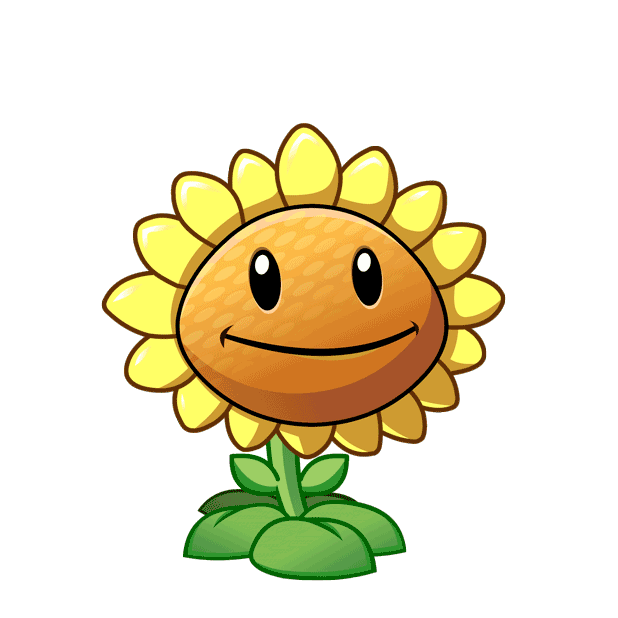 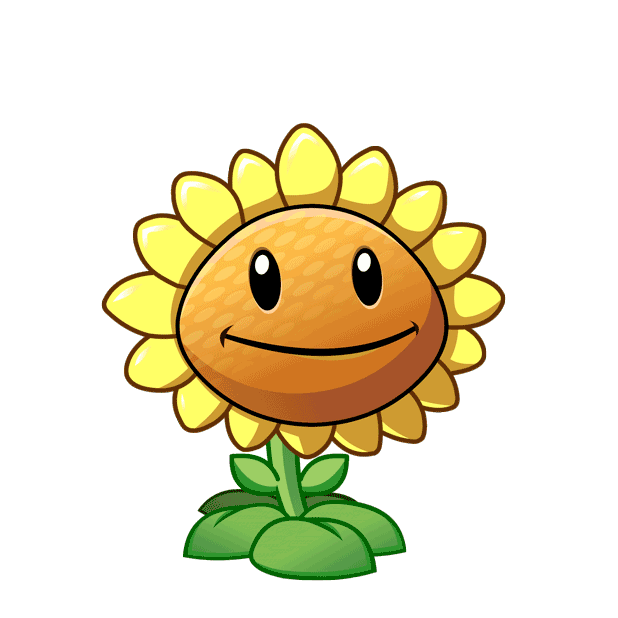 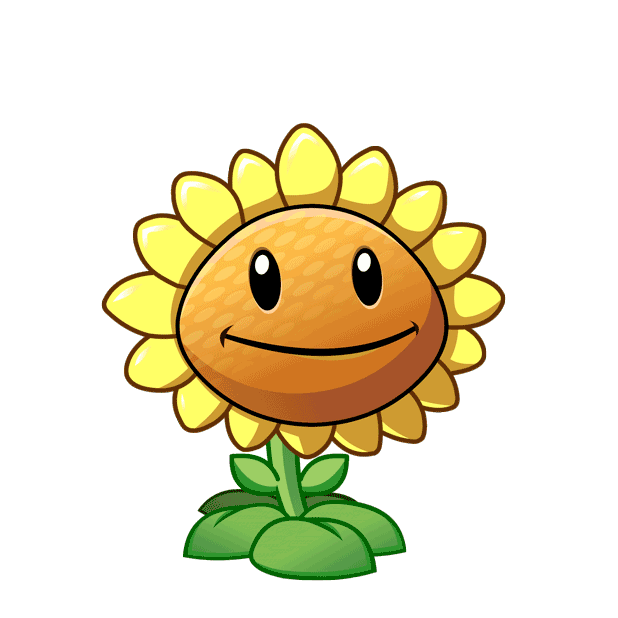 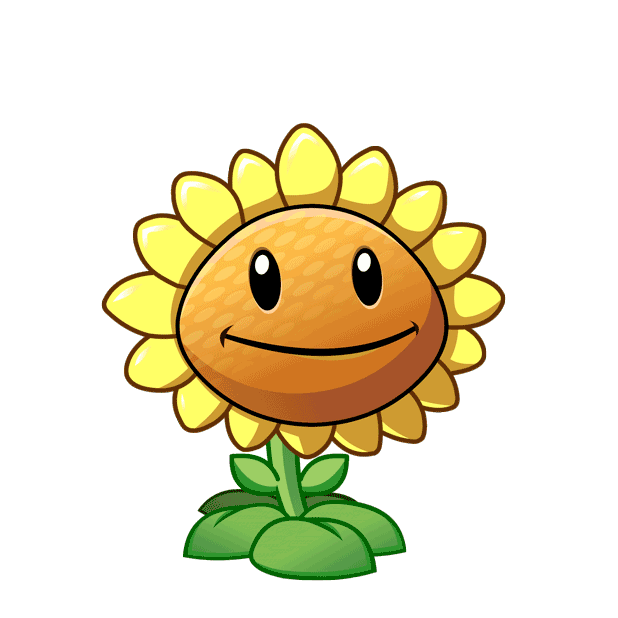 A. 10
B. 5
C. 2
D. 20
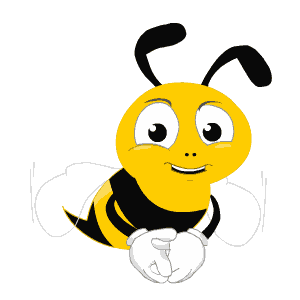 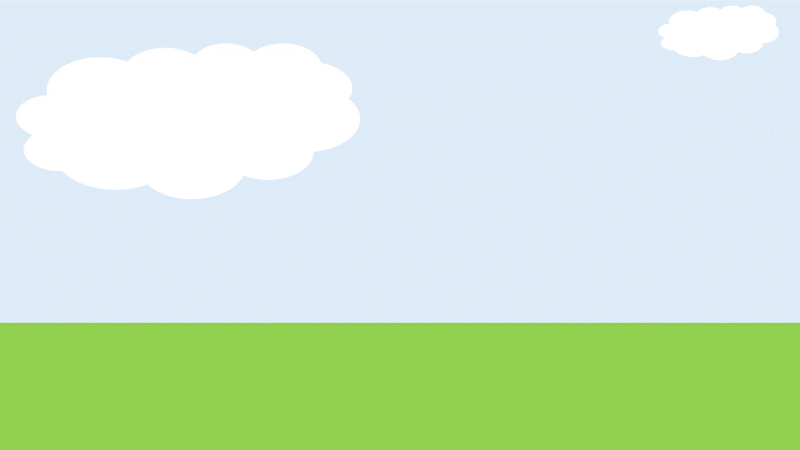 Trong các số từ 0 đến 10, số nào là số có hai chữ số ?
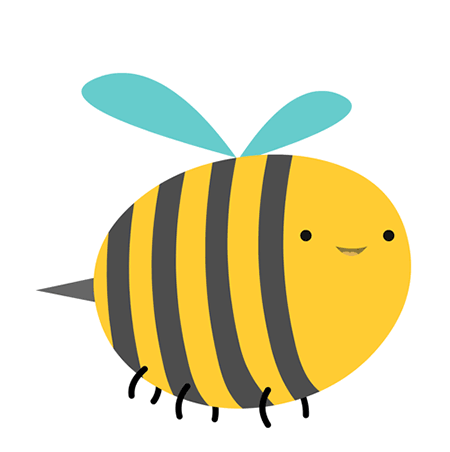 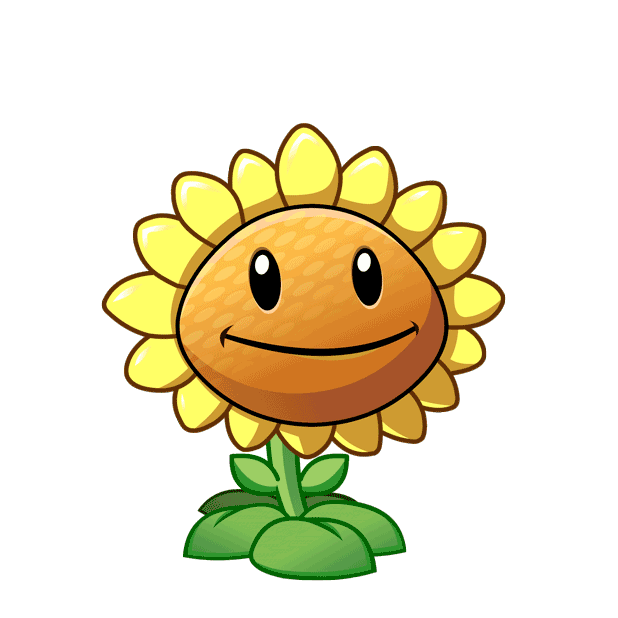 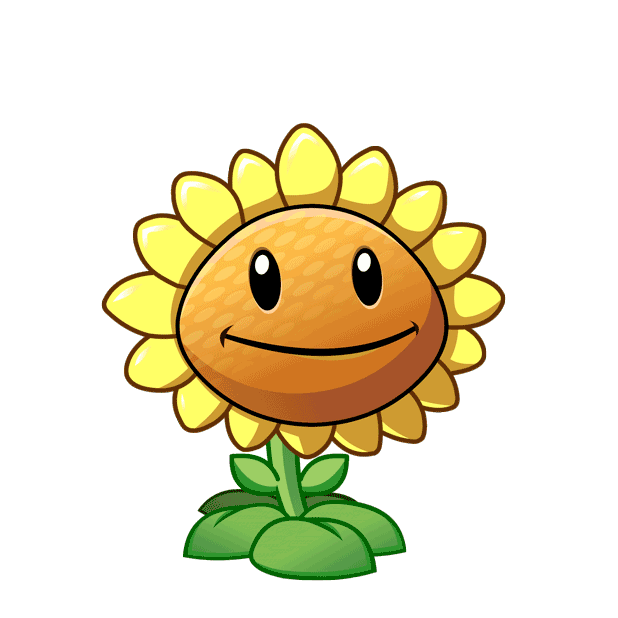 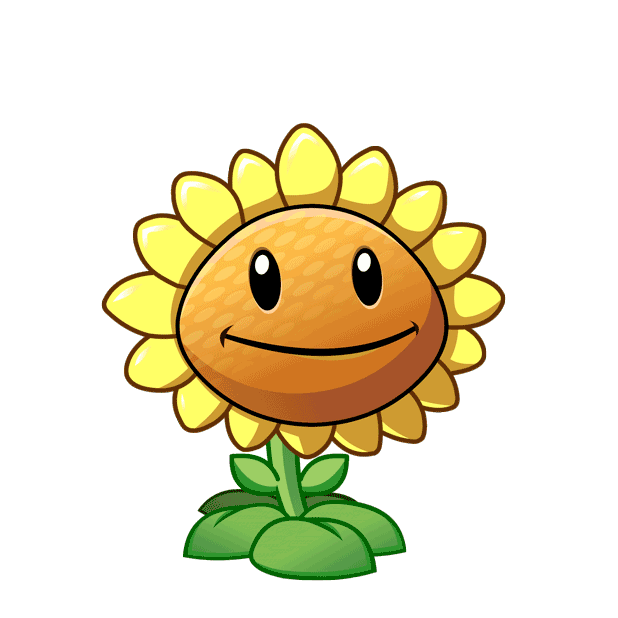 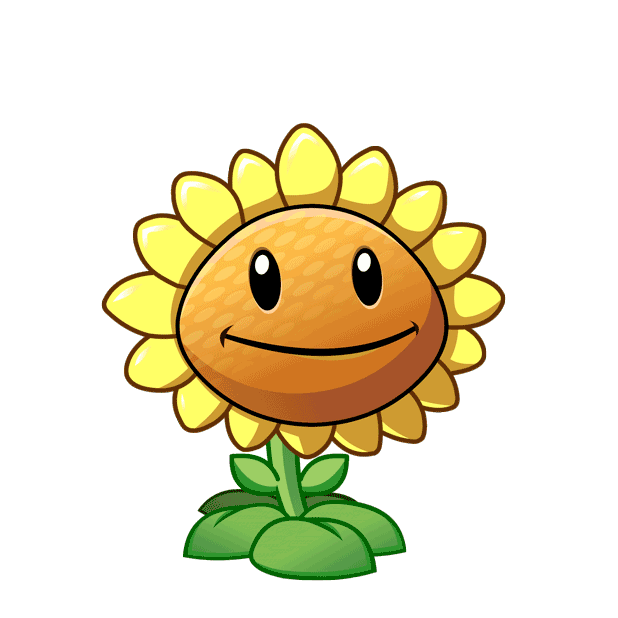 A. 0
B. 1
C. 9
D. 10
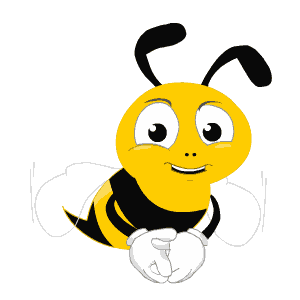 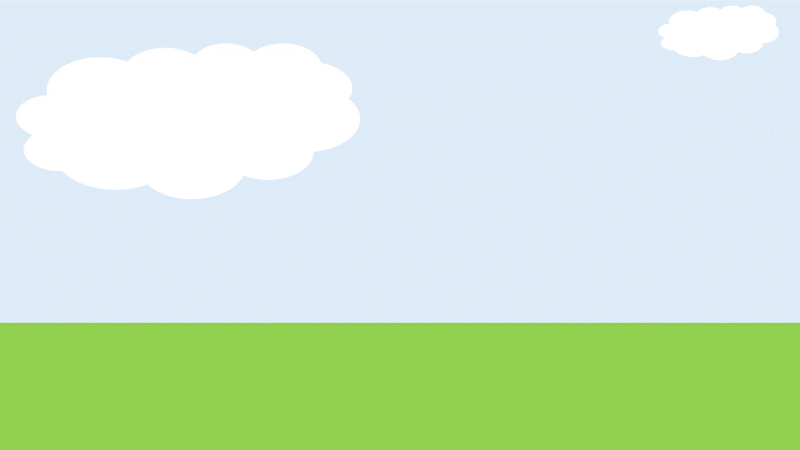 0 + …. = 10 ?
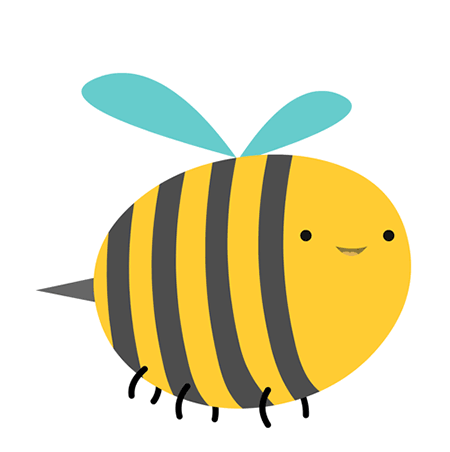 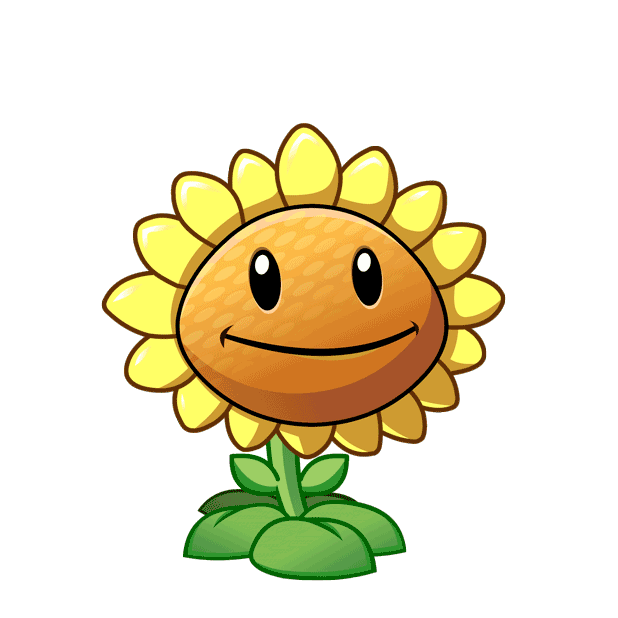 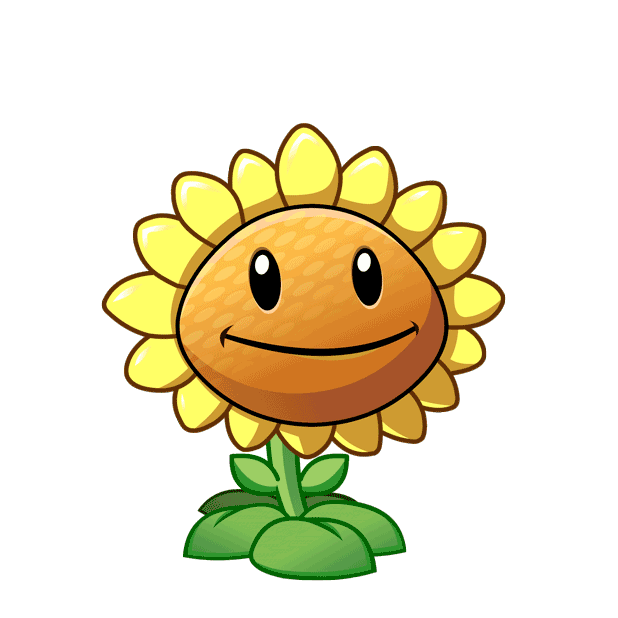 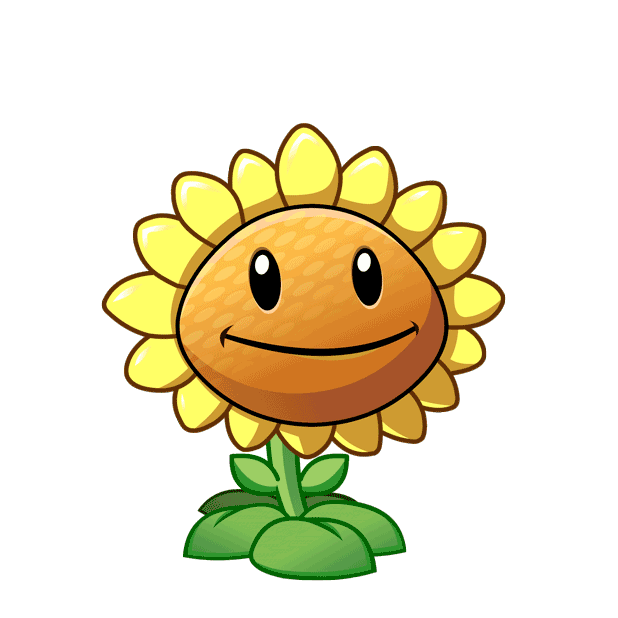 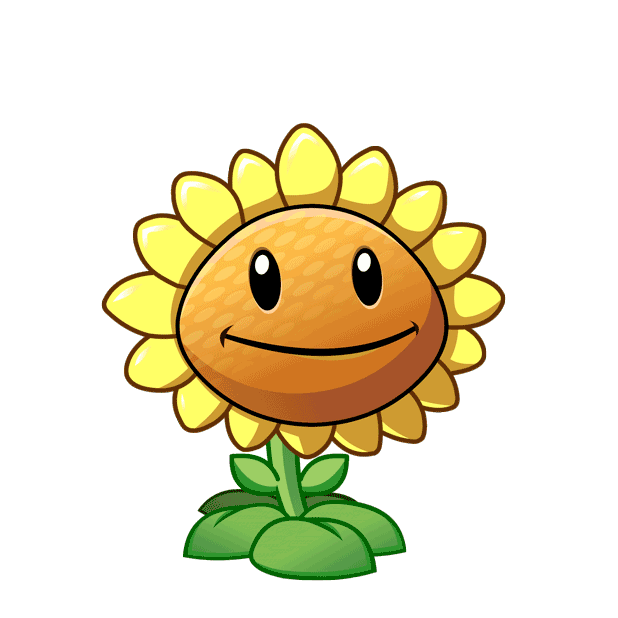 A. 0
B. 10
C. 8
D. 6
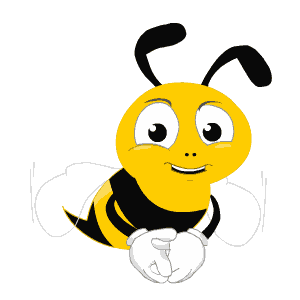 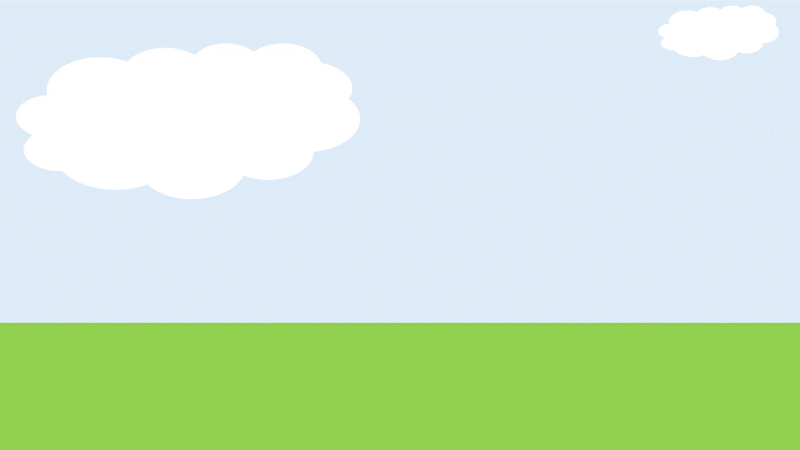 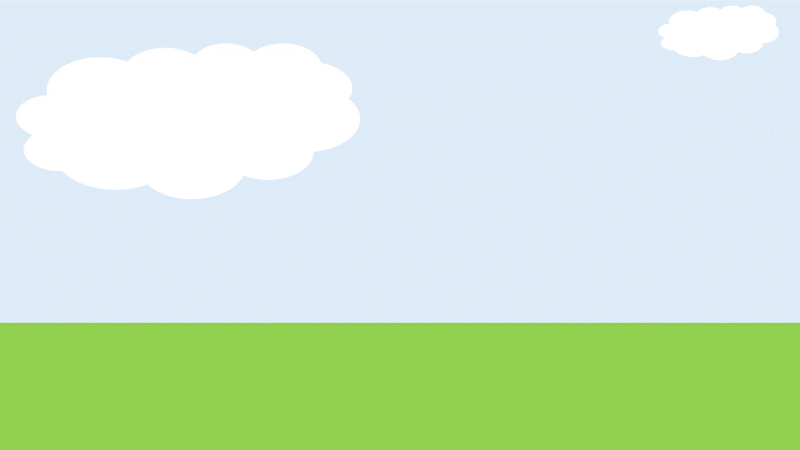 8 = 2 + ….
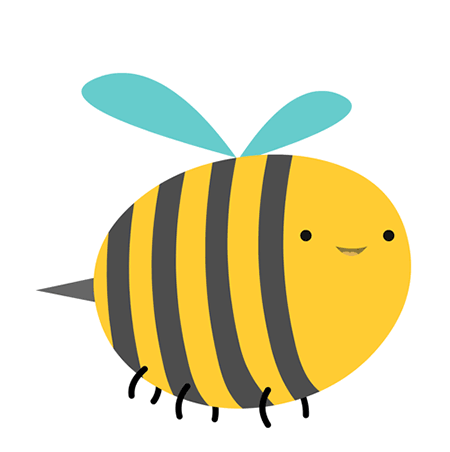 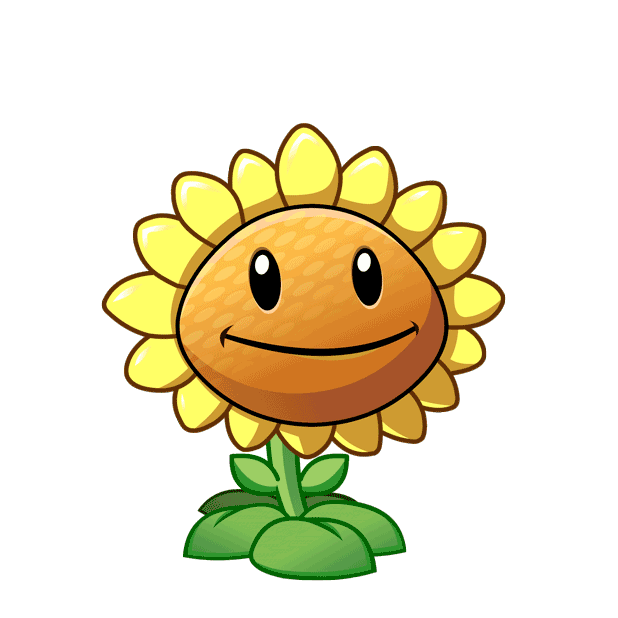 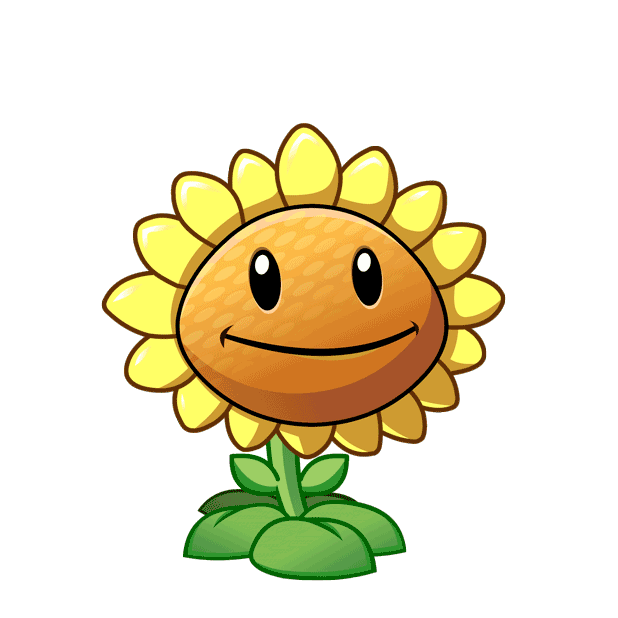 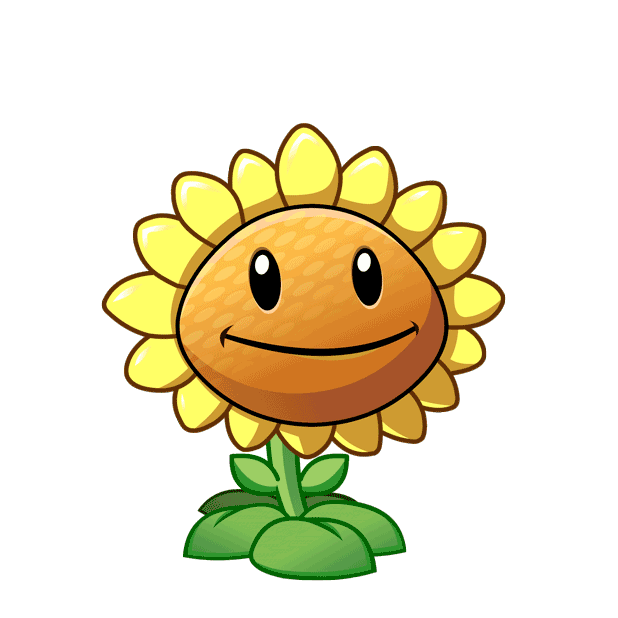 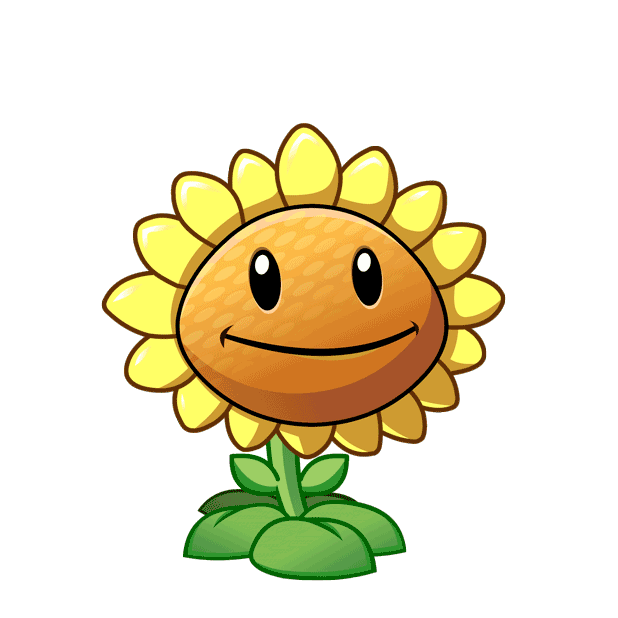 A. 10
B. 8
C. 4
D.6
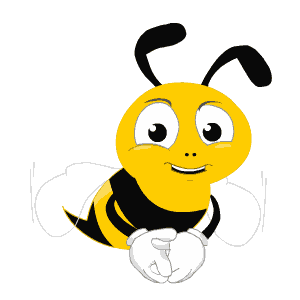 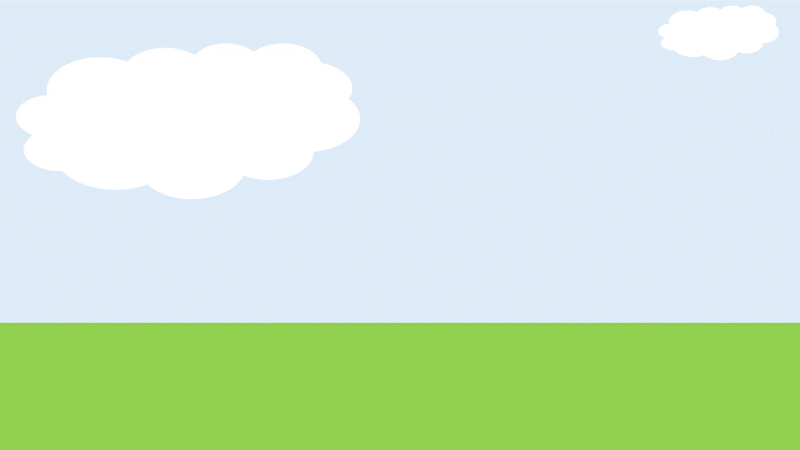 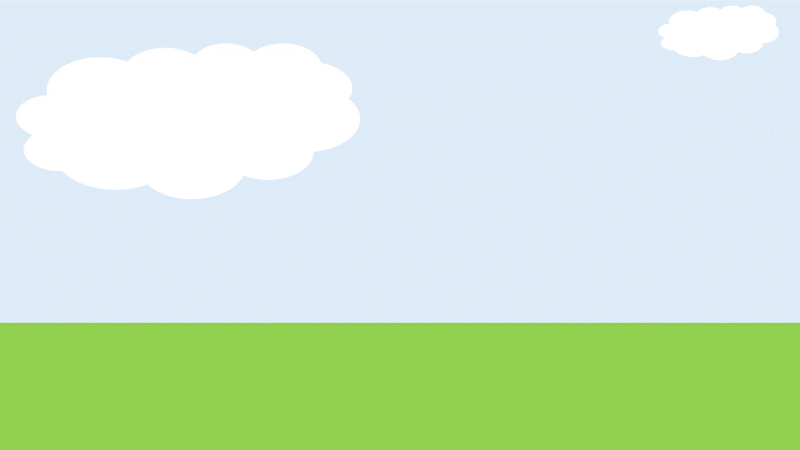 Số nào là số bé nhất có 1 chữ số ?
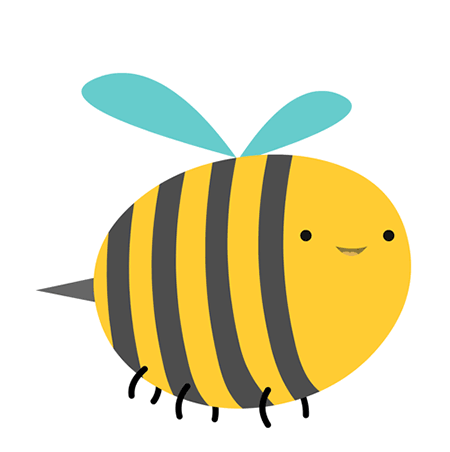 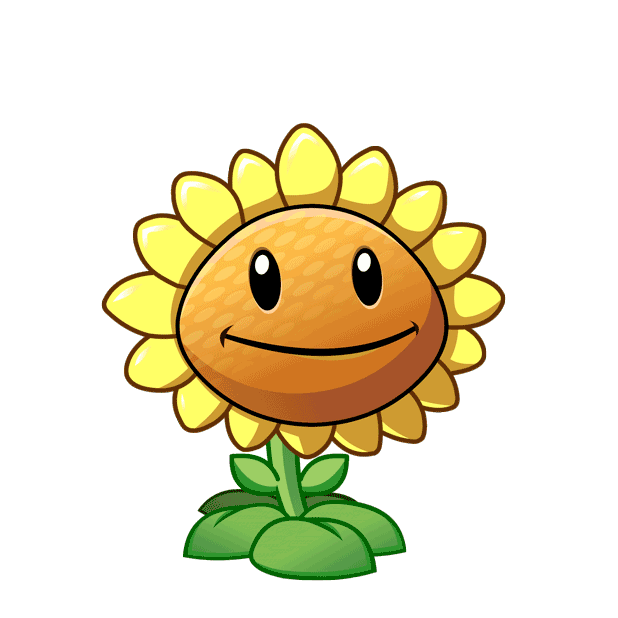 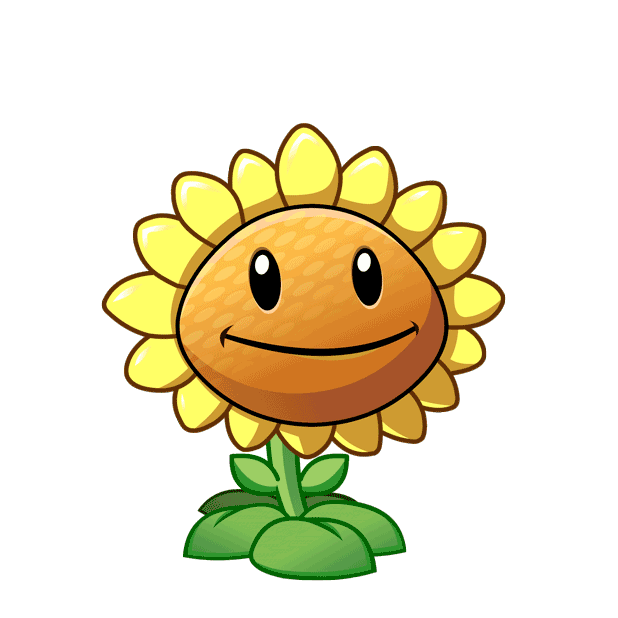 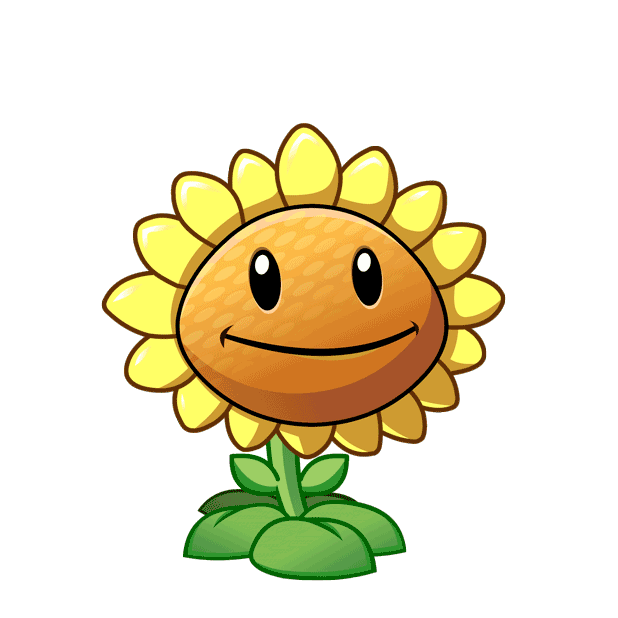 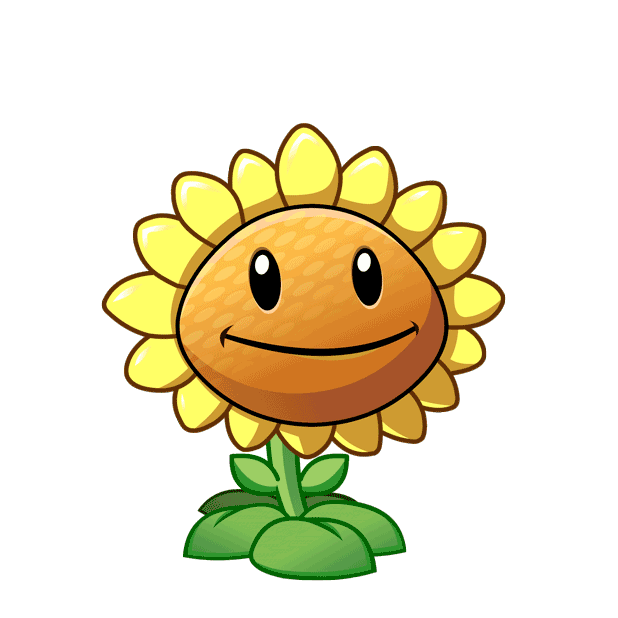 A. 9
B. 1
C. 10
D. 0
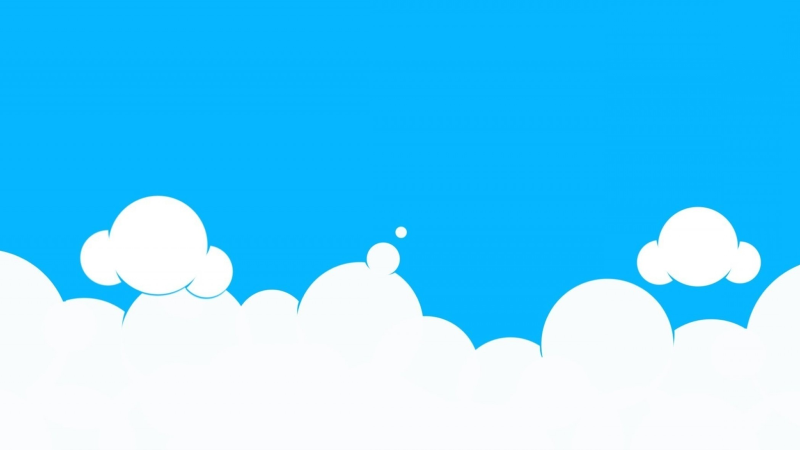 CÁC
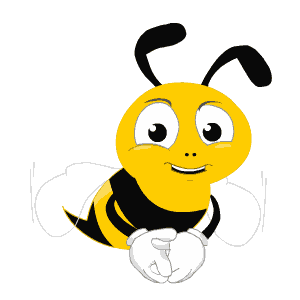 CHÚC
BẠN
HỌC
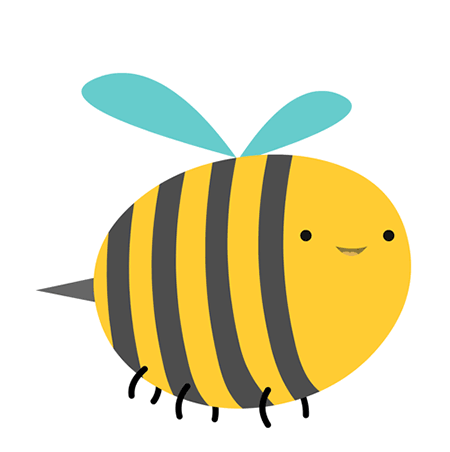 GIỎI
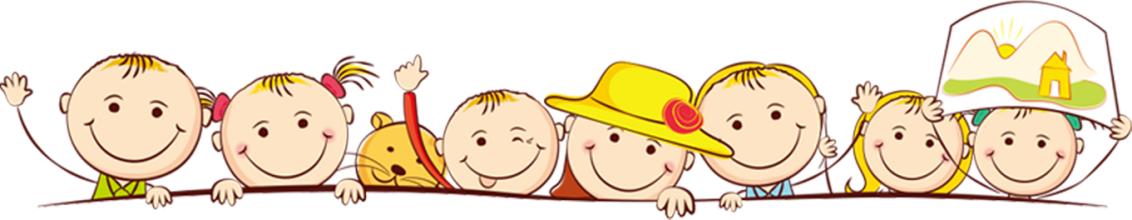 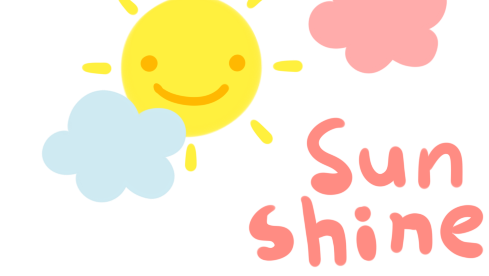 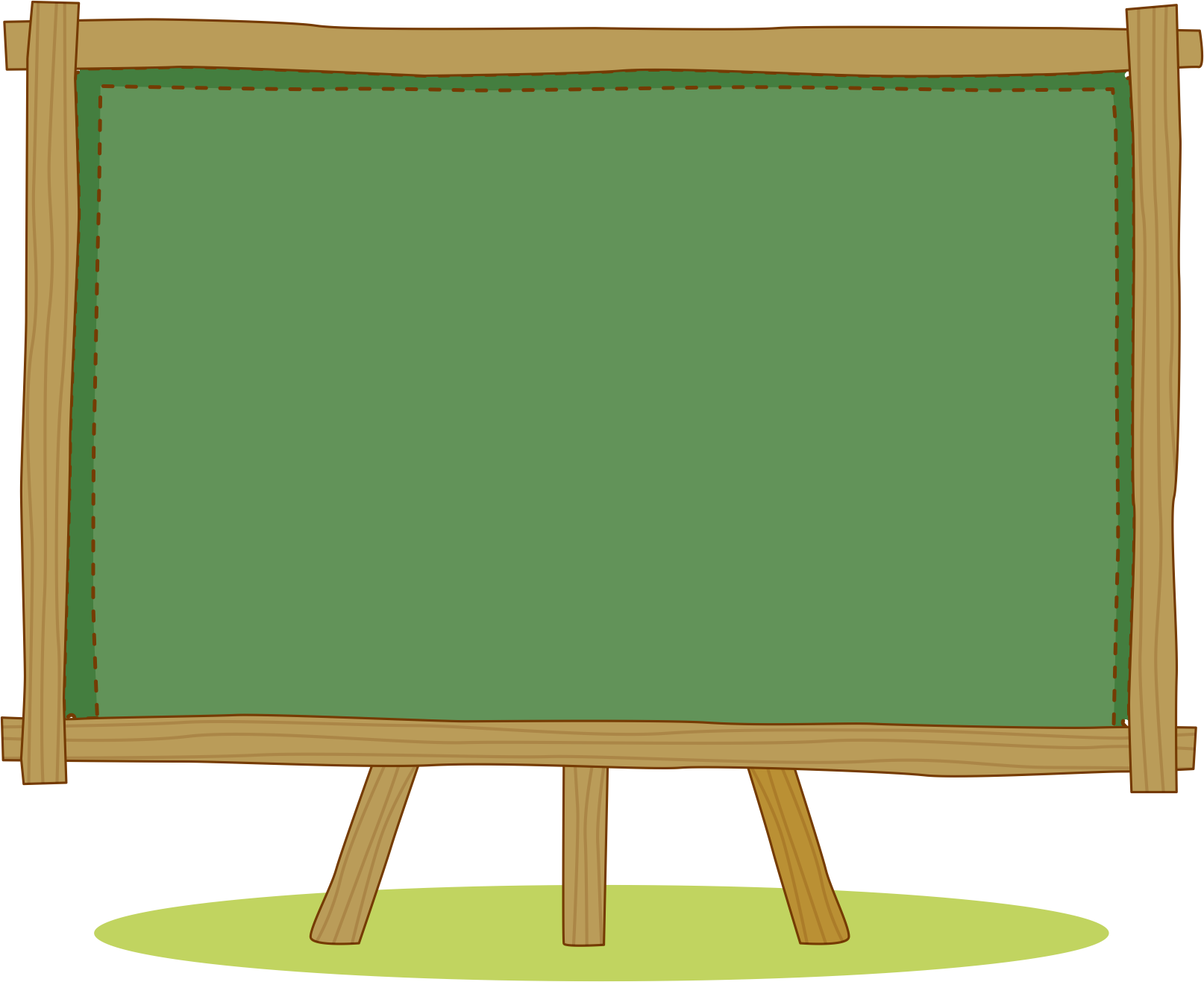 LUYỆN TẬP
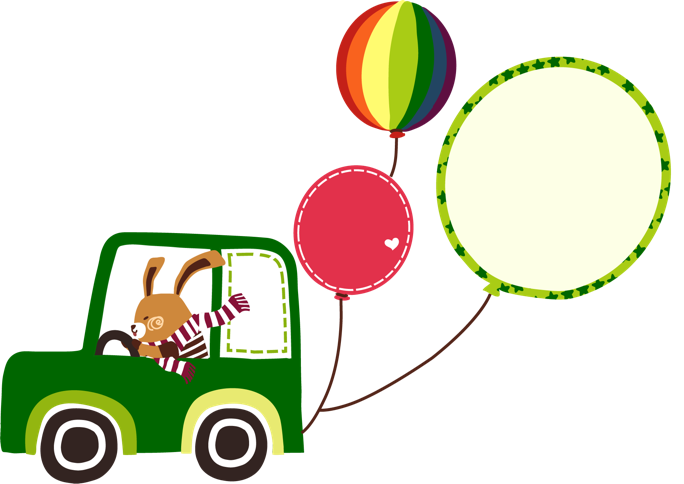 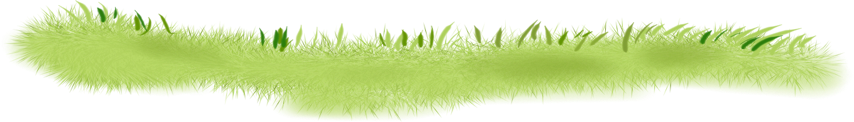 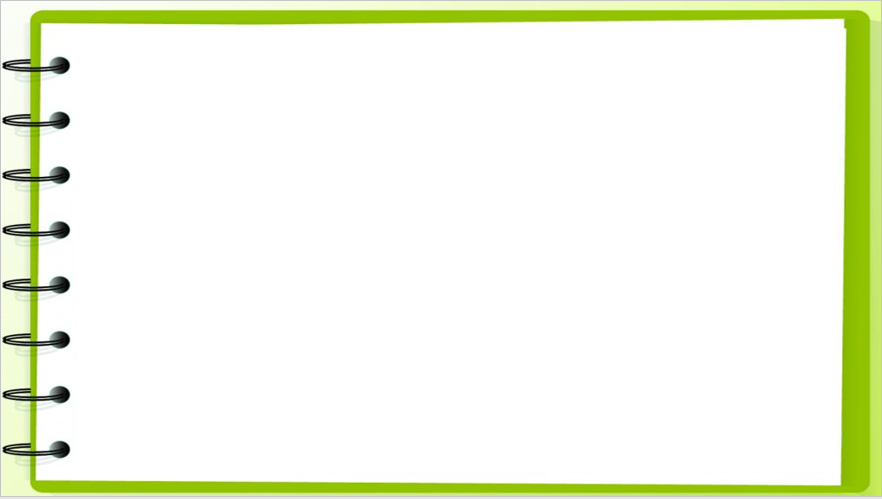 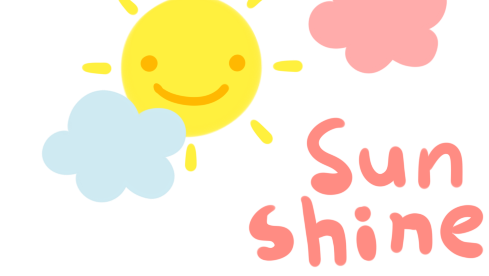 1
Tính nhẩm :
2
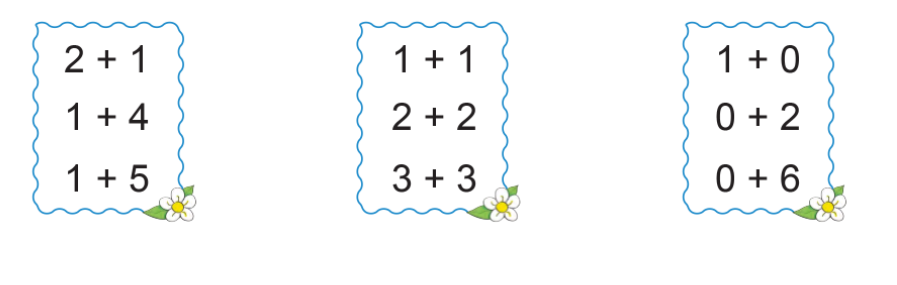 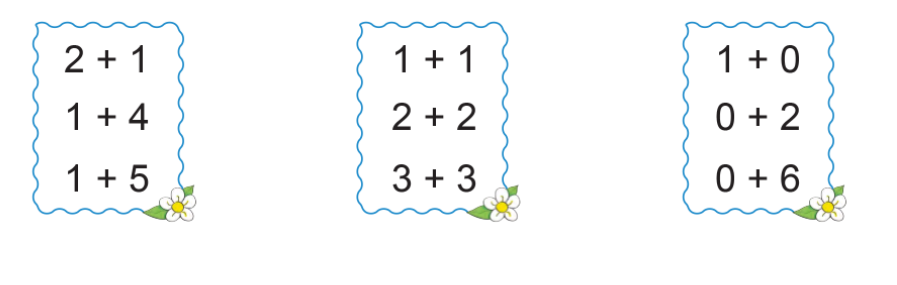 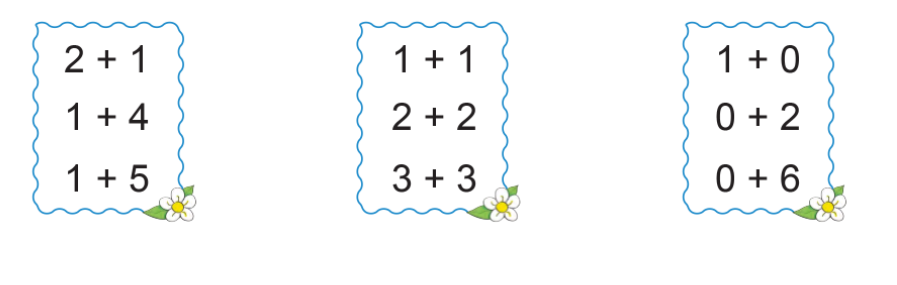 10
8
9
7
10
9
5 + 5 = …..
4 + 3 = …..
6 + 2 = …..
7 + 1 = …..
8 + 2 = …..
5 + 3 = …..
8 + 1 = …..
6 + 3 = …..
9 + 1 = …..
8
8
10
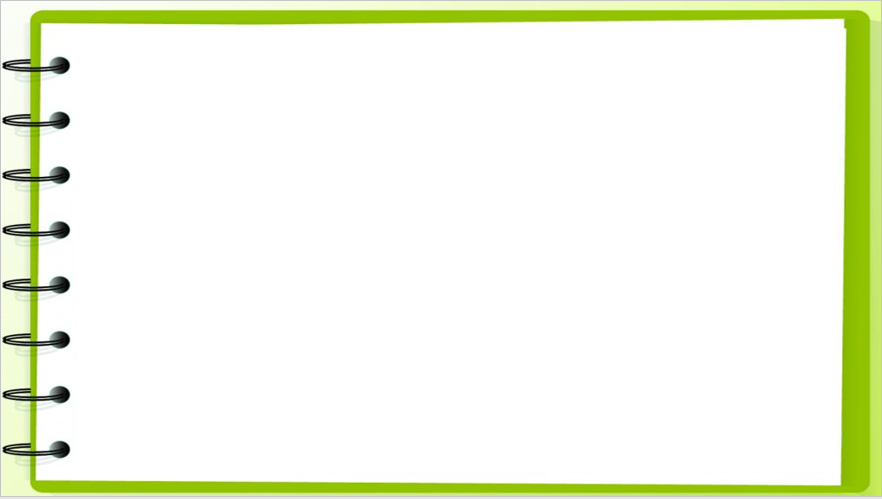 2
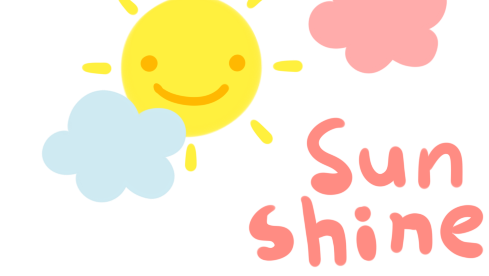 Viết phép tính thích hợp với mỗi tranh vẽ :
4
b)
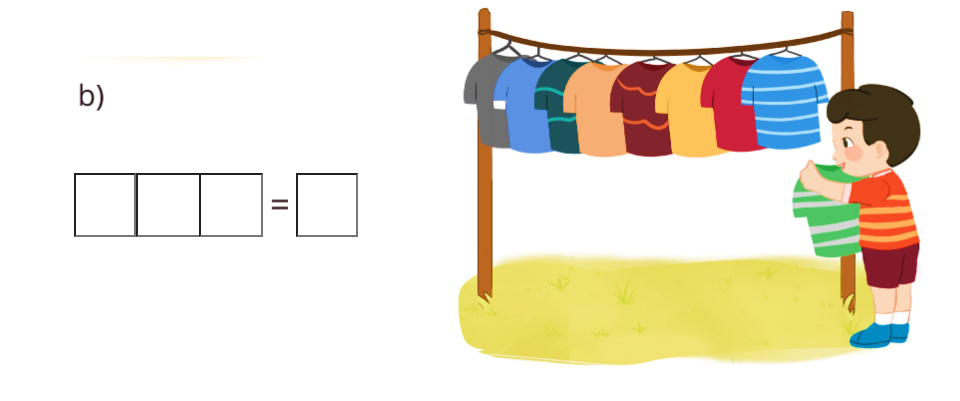 a)
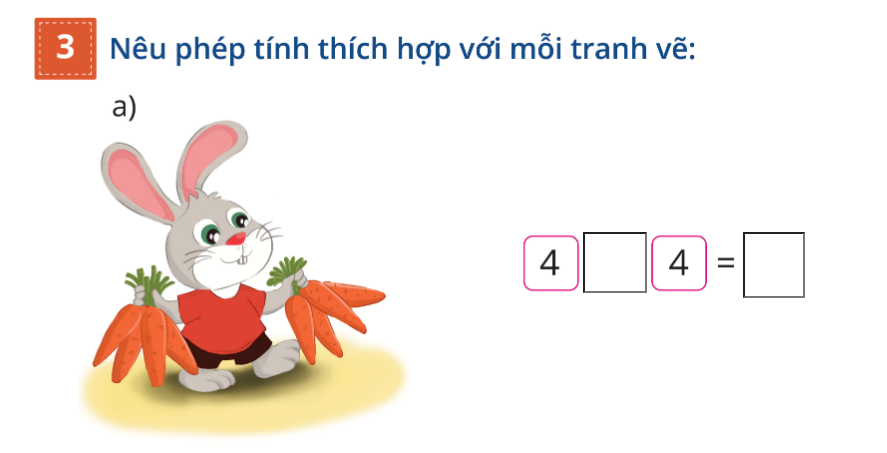 =
=
+
1
+
4
4
9
8
?
?
8
?
?
?
?
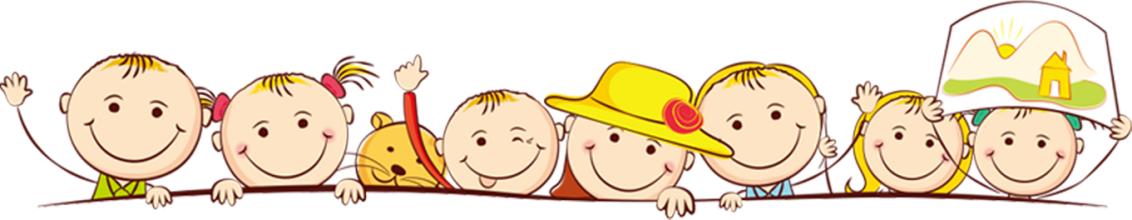 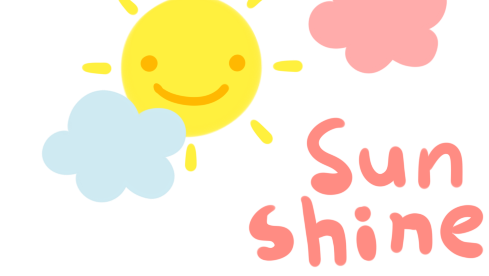 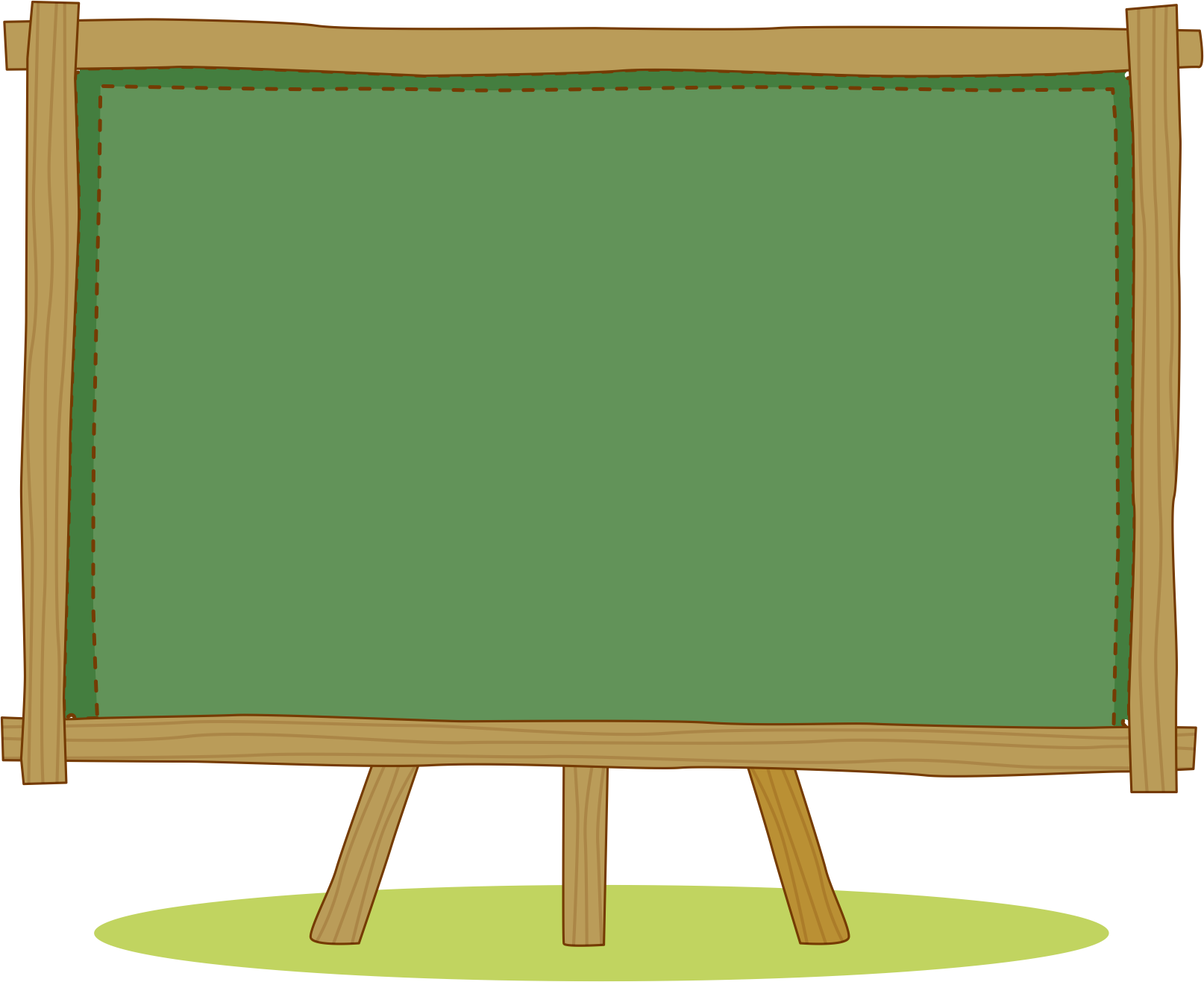 VẬN DỤNG
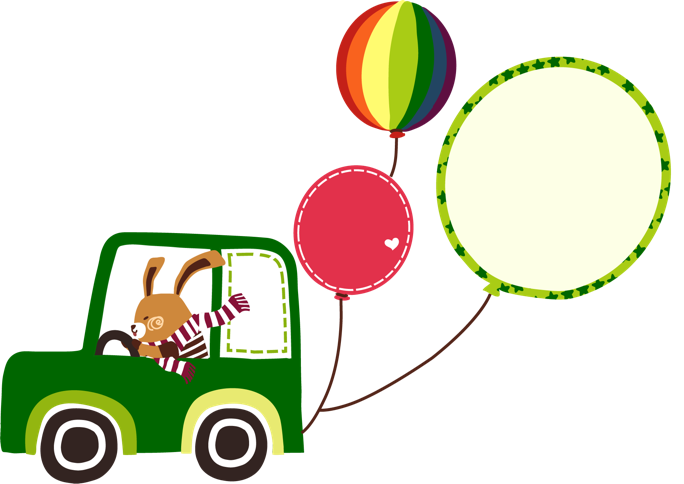 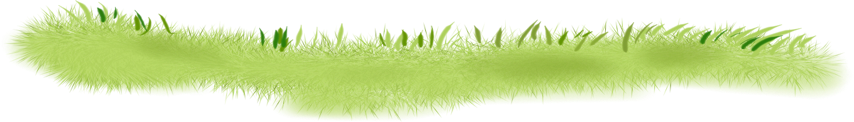 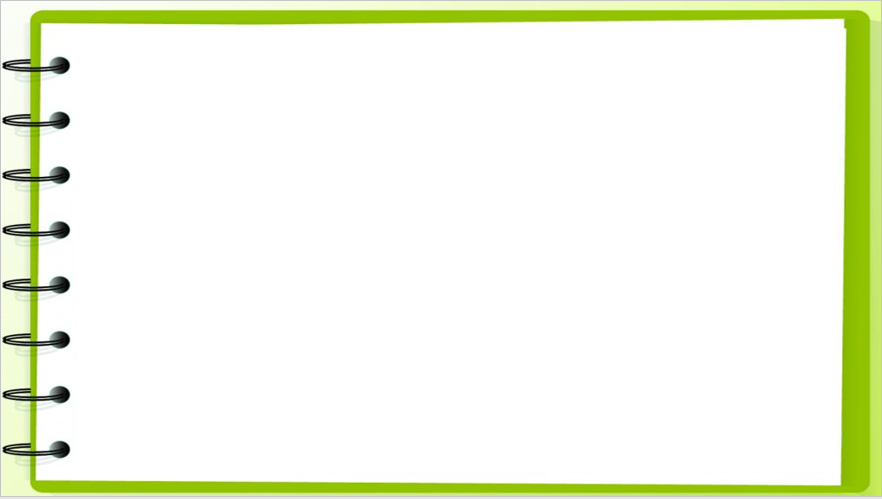 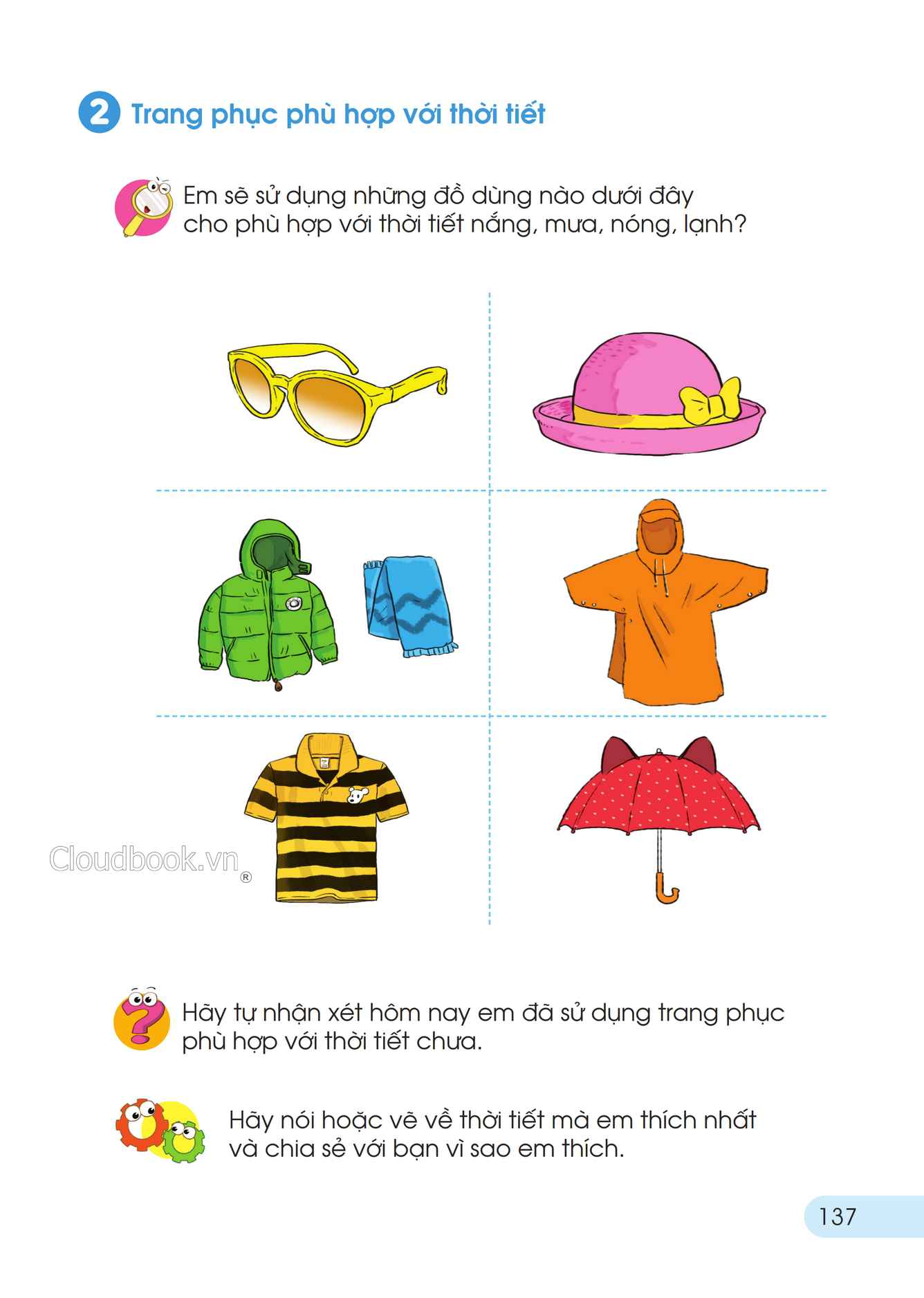 Kể các tình huống trong thực tế liên quan đến phép cộng trong phạm vi 10 :
? ? ?
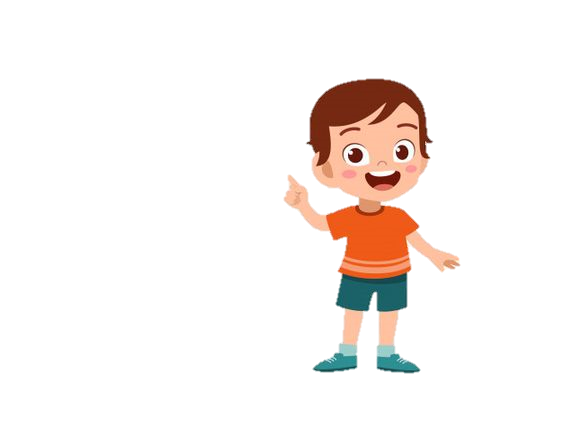 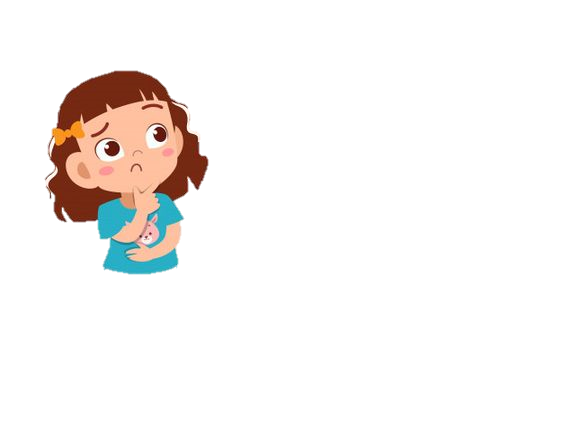 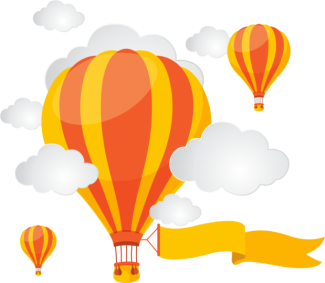 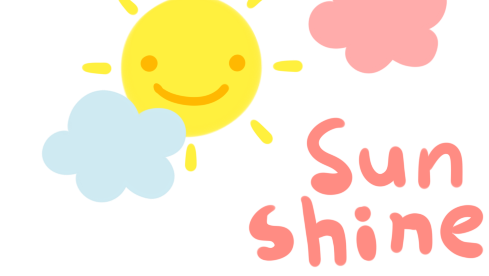 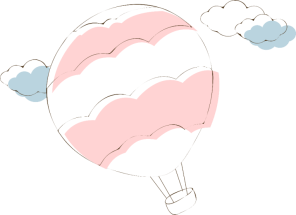 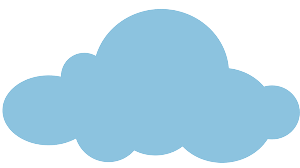 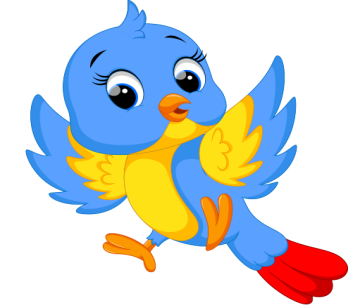 Tạm biệt và hẹn gặp lại!
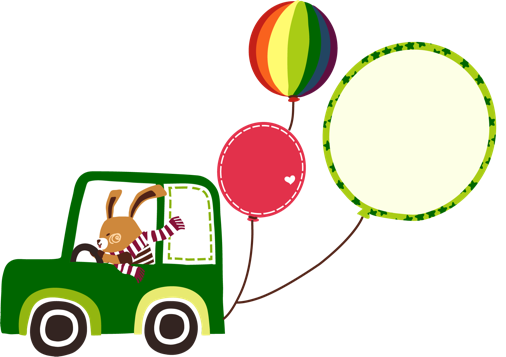 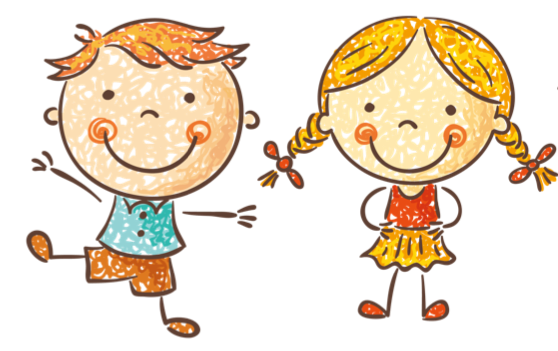 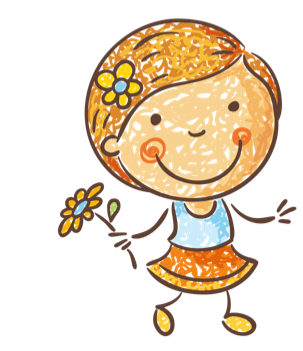 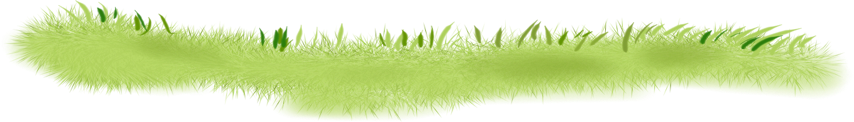